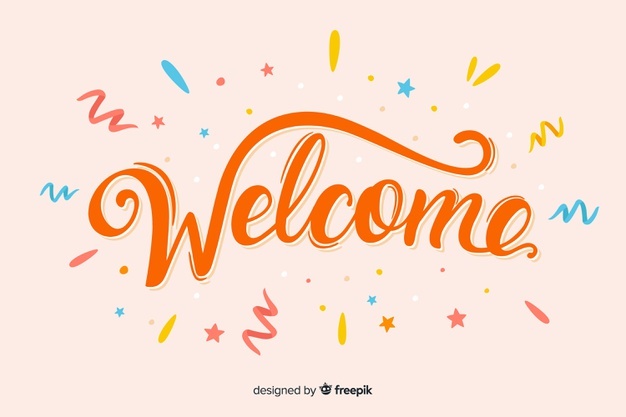 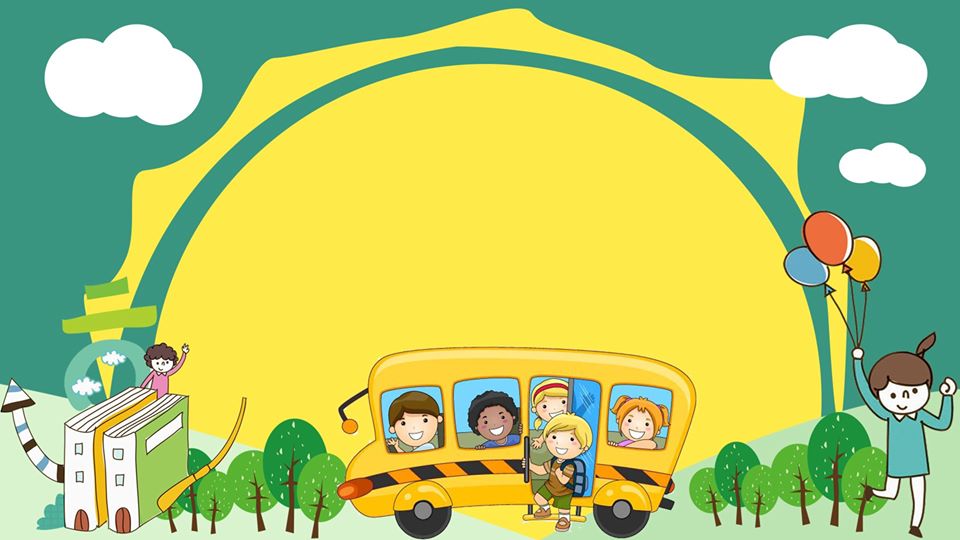 KHỞI ĐỘNG
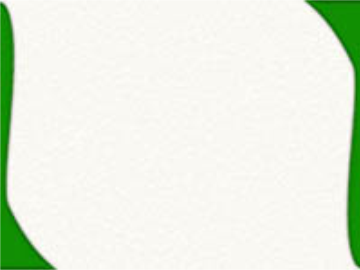 Hoạt động mở đầu: Khởi động, kết nối
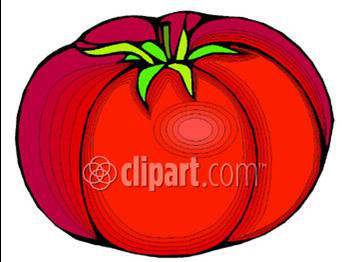 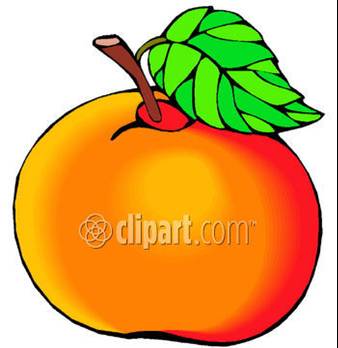 con voi
cÊy lóa
§äc bµi: Sãi vµ dª
c©y dõa
nhµ ngãi
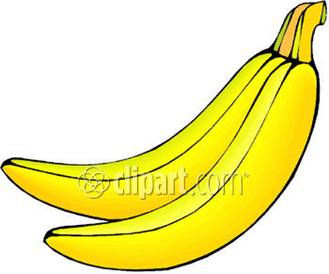 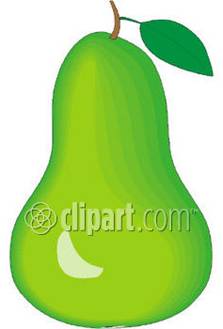 c¸i cßi
nh¶y d©y
chã sãi
®¸m m©y
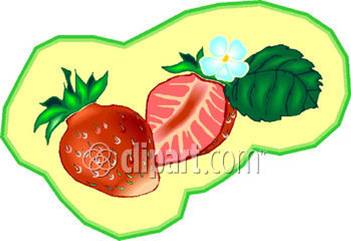 Thứ ba ngày 25 tháng 1 năm 2022Tiếng Việt
«i - ¬i
Bài 101:
¬i
«i
Ho¹t ®éng: H×nh thµnh kiÕn thøc míi
­i
«i
¬i
­i
b
«i
¬i
æ
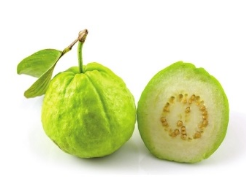 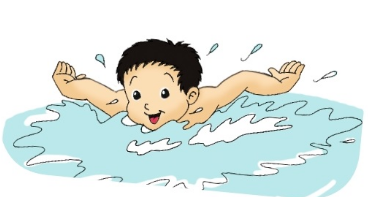 b¬i léi
tr¸i æi
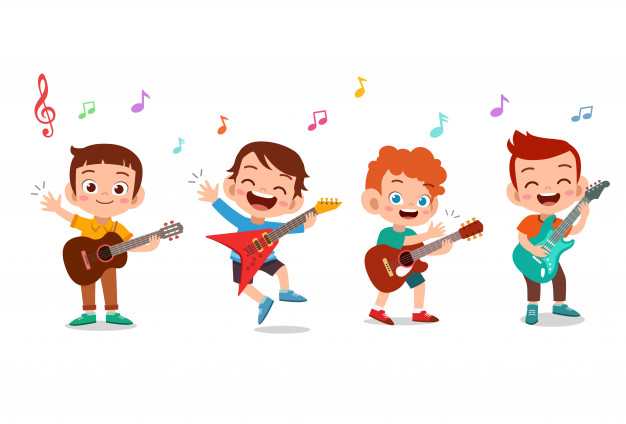 THƯ GIÃN
Ho¹t ®éng: LuyÖn tËp - thùc hµnh
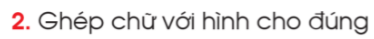 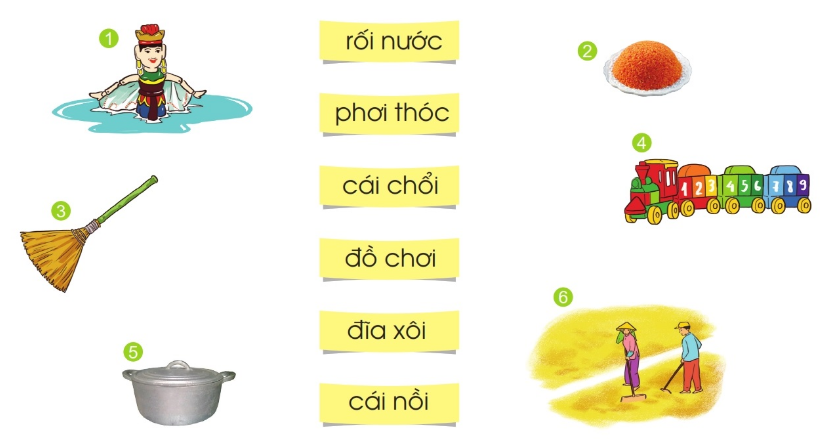 Tim tiÕng ngoµi bµi cã vÇn «i - ¬i
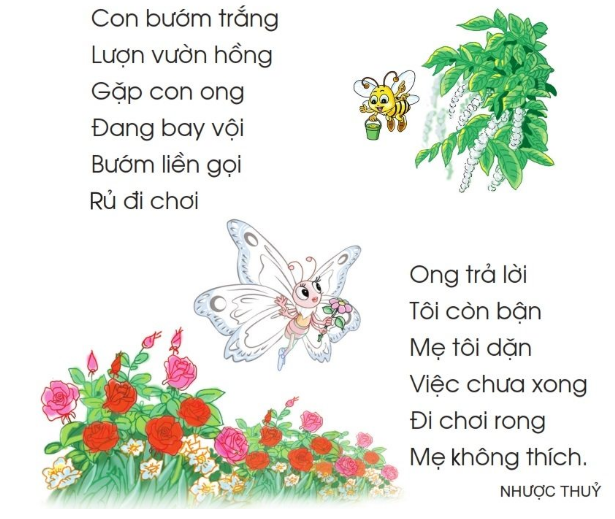 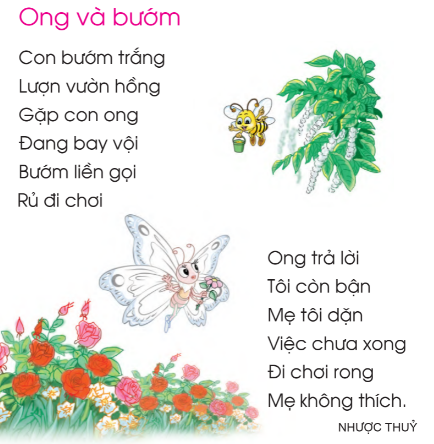 LuyÖn ®äc
bưím tr¾ng
tr¶ lêi
ch¬i rong
bay véi
kh«ng thÝch
rñ ®i ch¬i
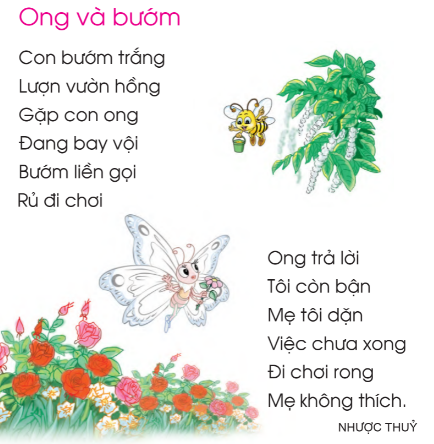 1
2
3
4
5
6
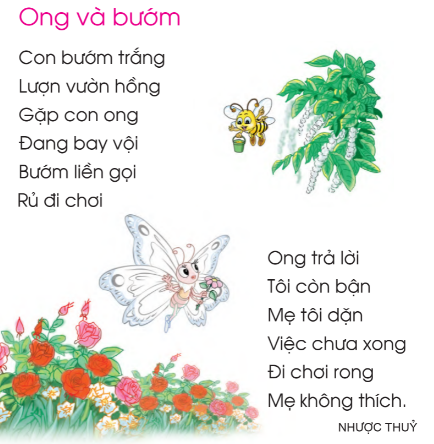 1
2
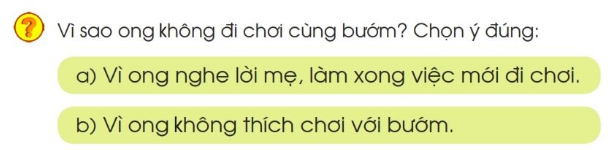 Ho¹t ®éng: vËn dông – tr¶i nghiÖm
Qua bµi häc, con biÕt ®iÒu g×?
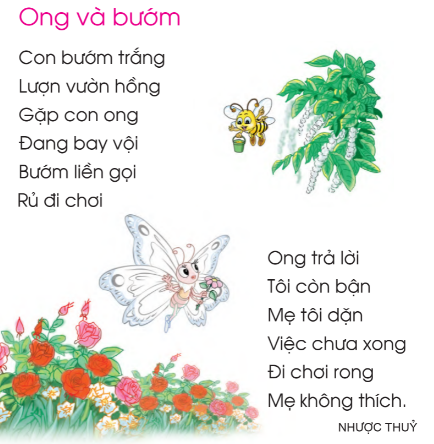 1
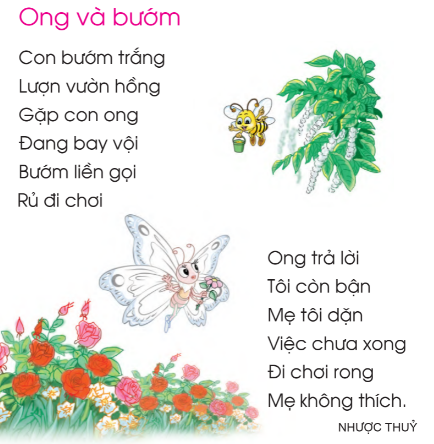 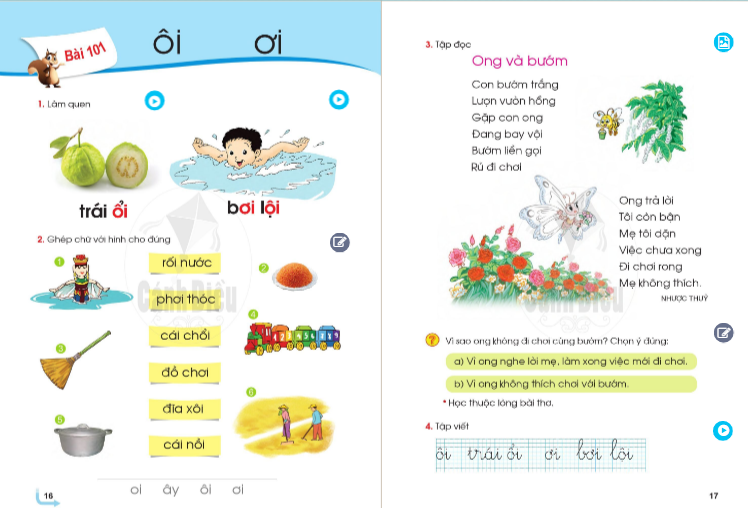 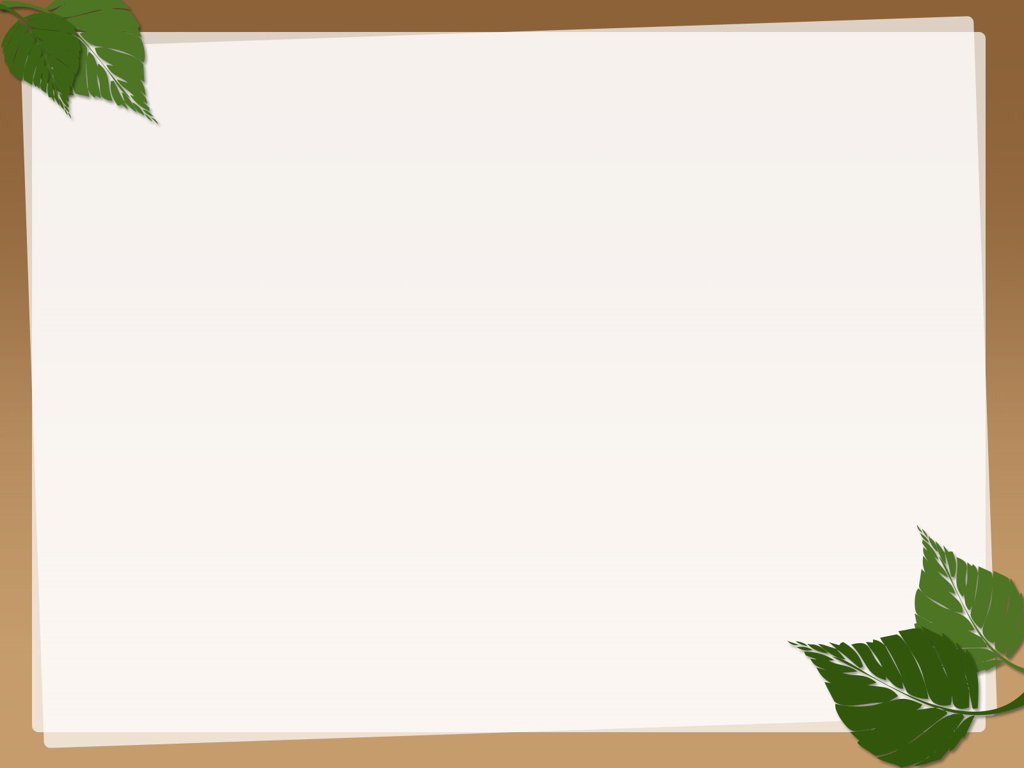 VIẾT BẢNG CON
4. Tập viết
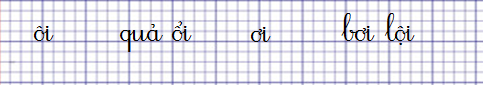 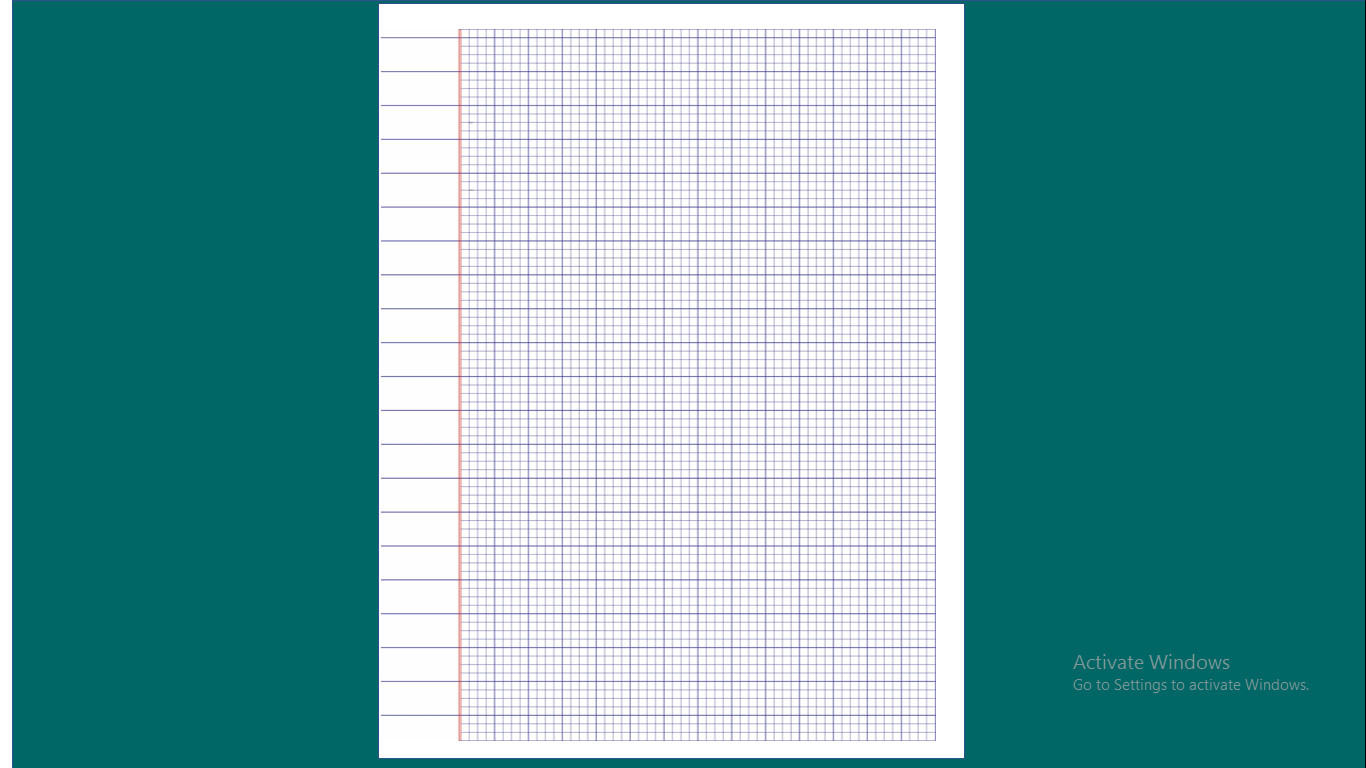 ċ
ċ
ċ
ċ
ċ
ċ
ċ
Ǖίả
Ǖίả Ĕ
Ǖίả Ĕ
Ǖίả Ĕ
Ǖίả Ĕ
Π
Π
Π
Π
Π
Π
Π
bΠ lĖ
bΠ lĖ
bΠ
bΠ lĖ
bΠ lĖ
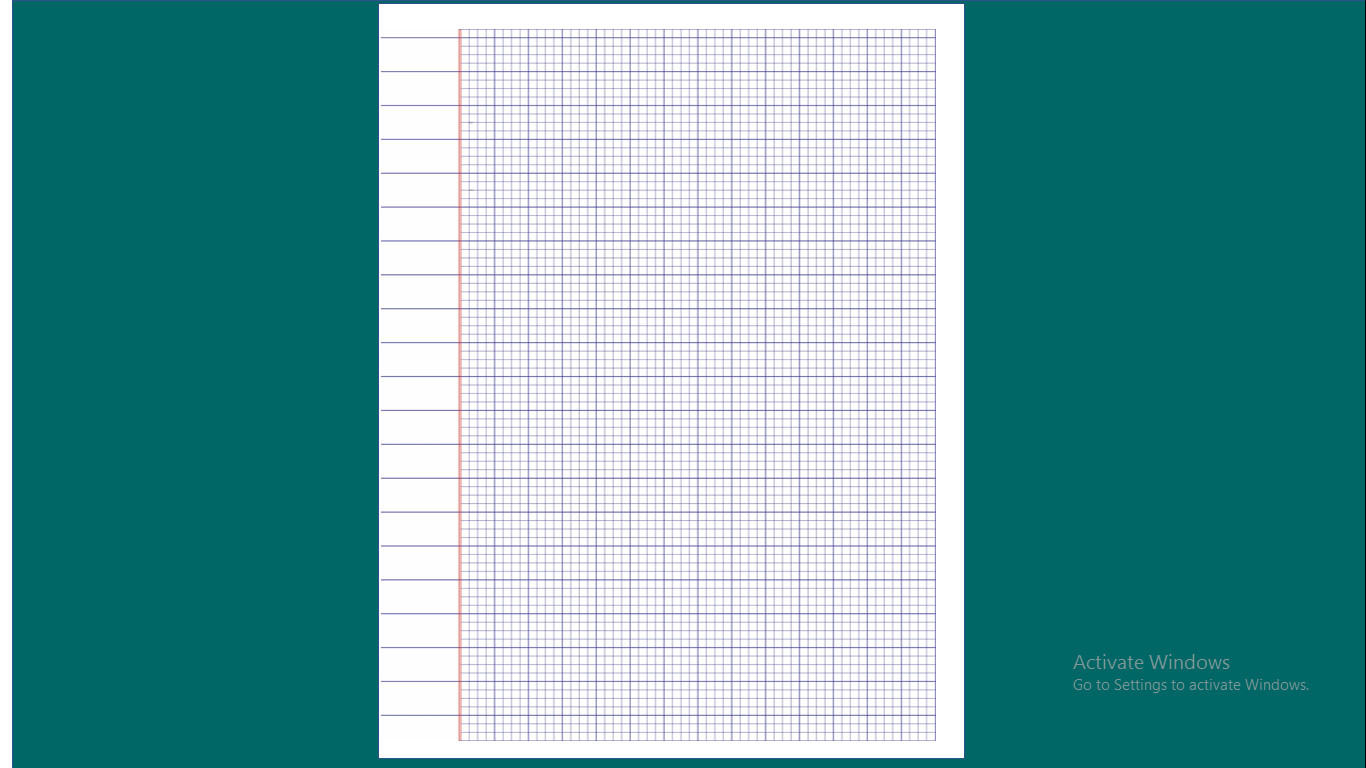 ċ
Ǖίả Ĕ
bΠ lĖ
Π
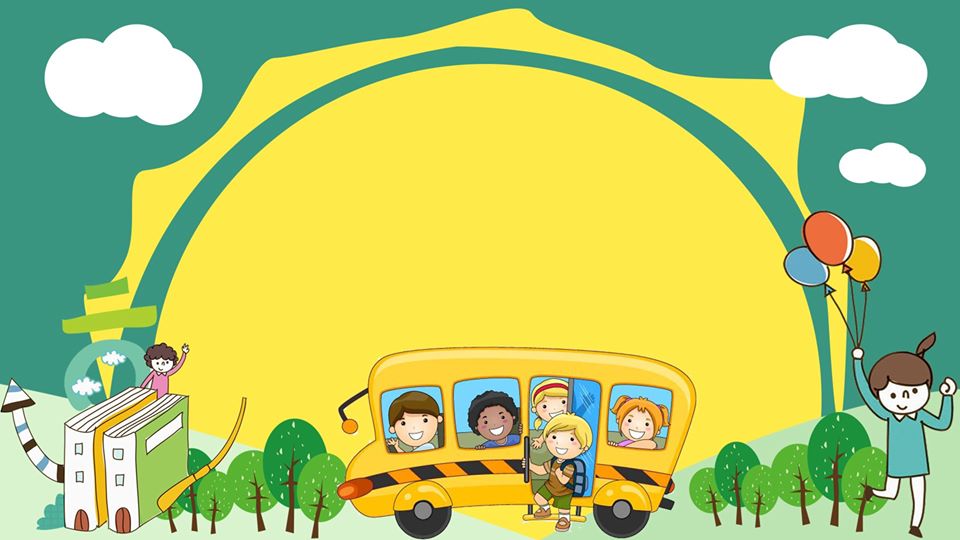 TẠM BIỆT